Toán 
Em làm được những gì?
Tiết 1
a) Hoàn thiện bảng nhân sau.
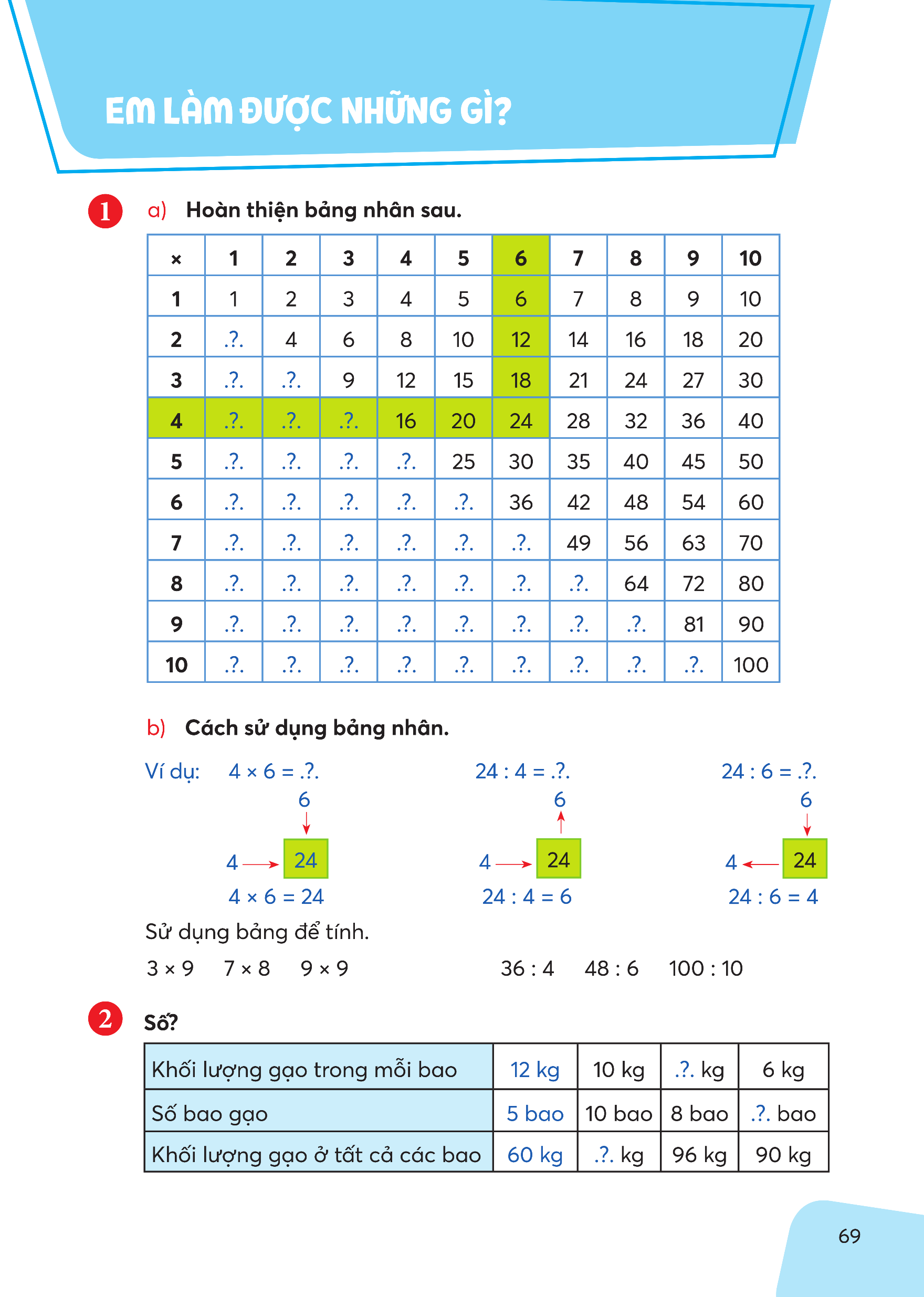 1
2
6
3
12
4
8
15
20
5
10
30
12
24
6
18
42
35
14
21
28
7
48
40
56
16
24
32
8
54
45
63
18
27
36
9
72
60
50
70
90
20
30
40
10
80
b) Cách sử dụng bảng nhân.
Ví dụ:
4 x 6 = ?
24 : 4 = ?
24 : 6 = ?
6
6
6
4
24
4
4
24
24
4 x 6 = 24
24 : 4 = 6
24 : 6 = 4
Sử dụng bảng để tính
36 : 4     48 : 6     100 : 10
3 x 9     7 x 8     9 x 9
Sử dụng bảng để tính
36 : 4
= 9
= 27
3 x 9
48 : 6
7 x 8
= 8
= 56
= 81
9 x 9
100 : 10
= 10
Số ?
2
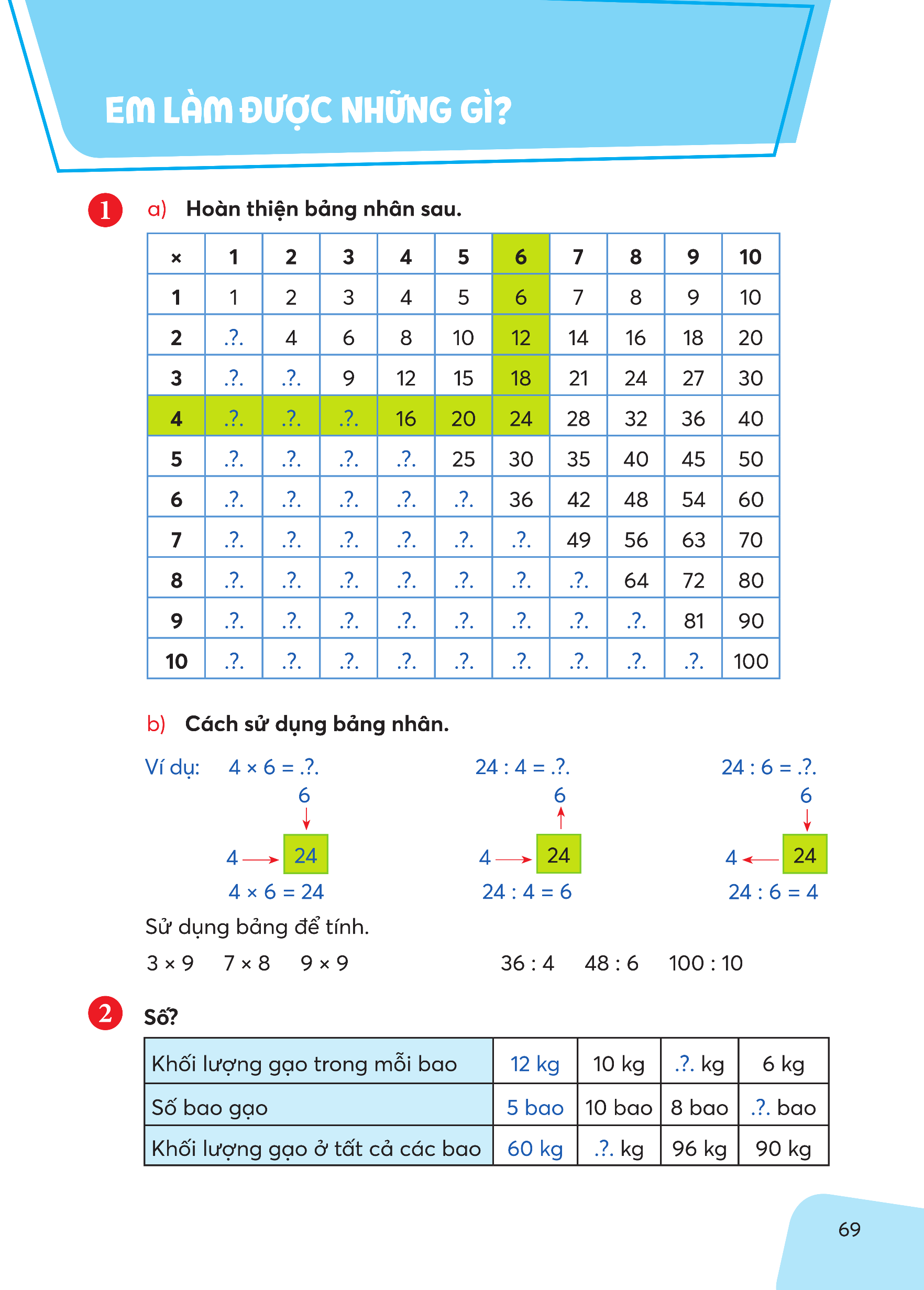 12 kg
15 bao
100 kg
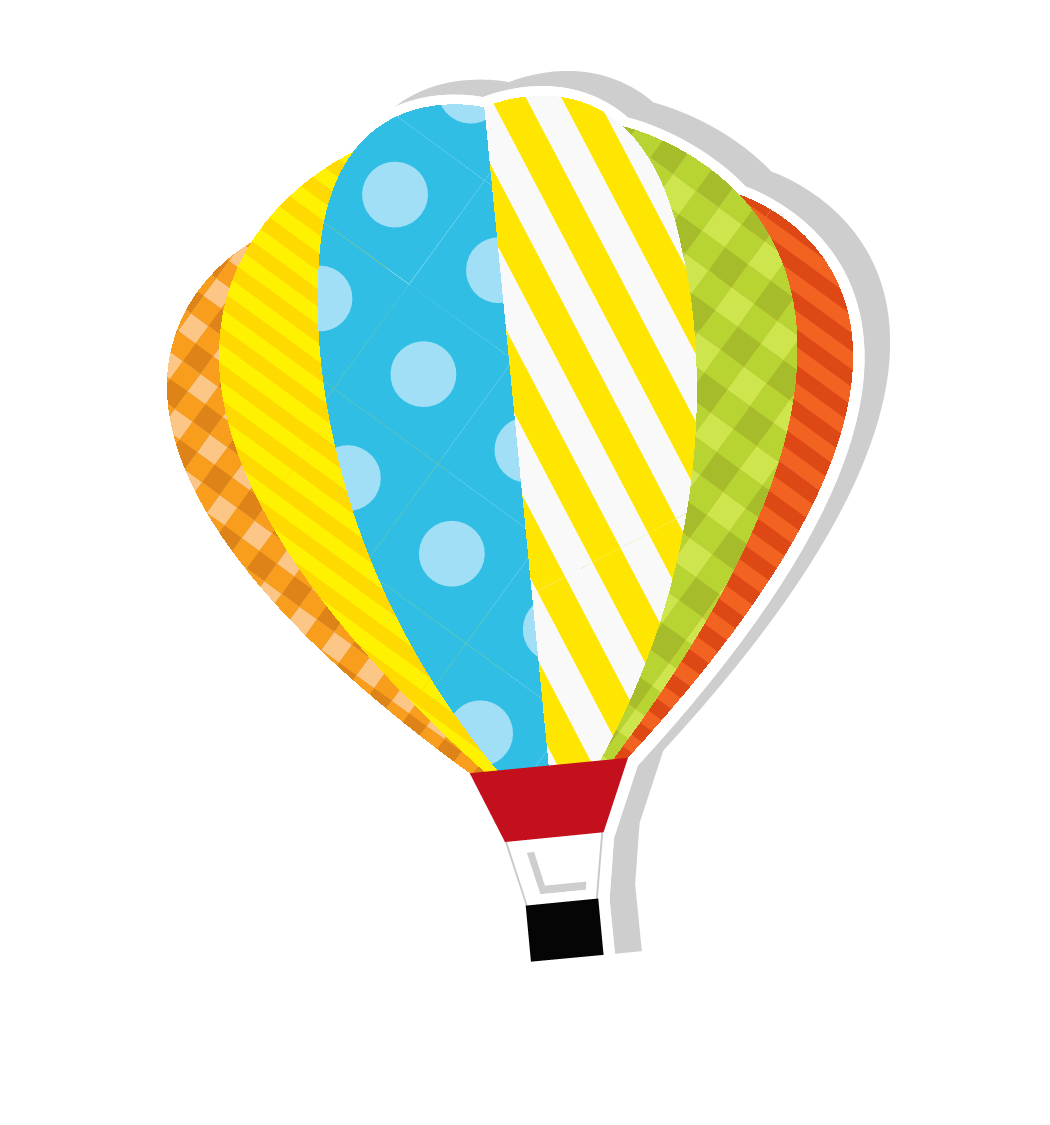 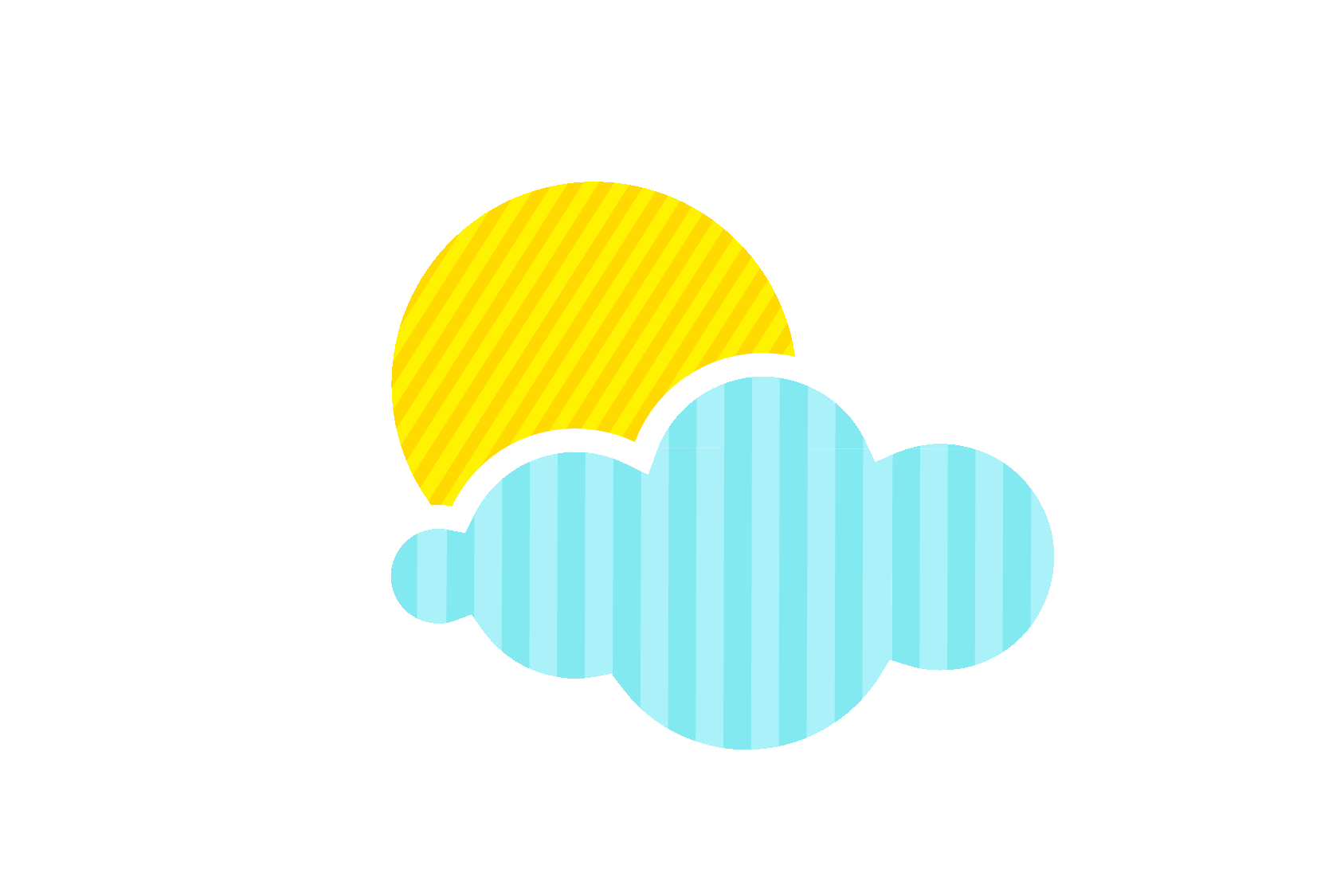 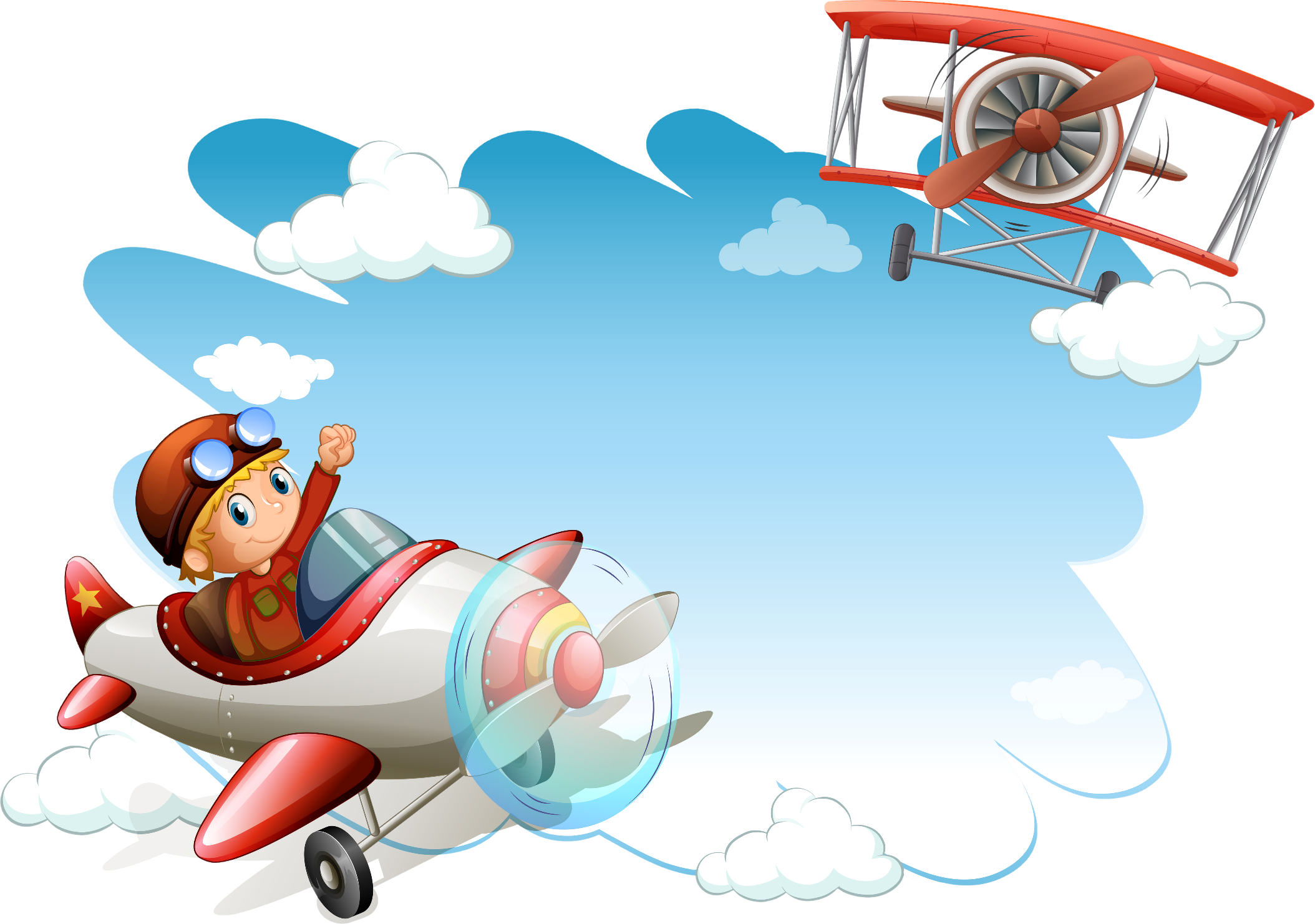 Củng 
cố
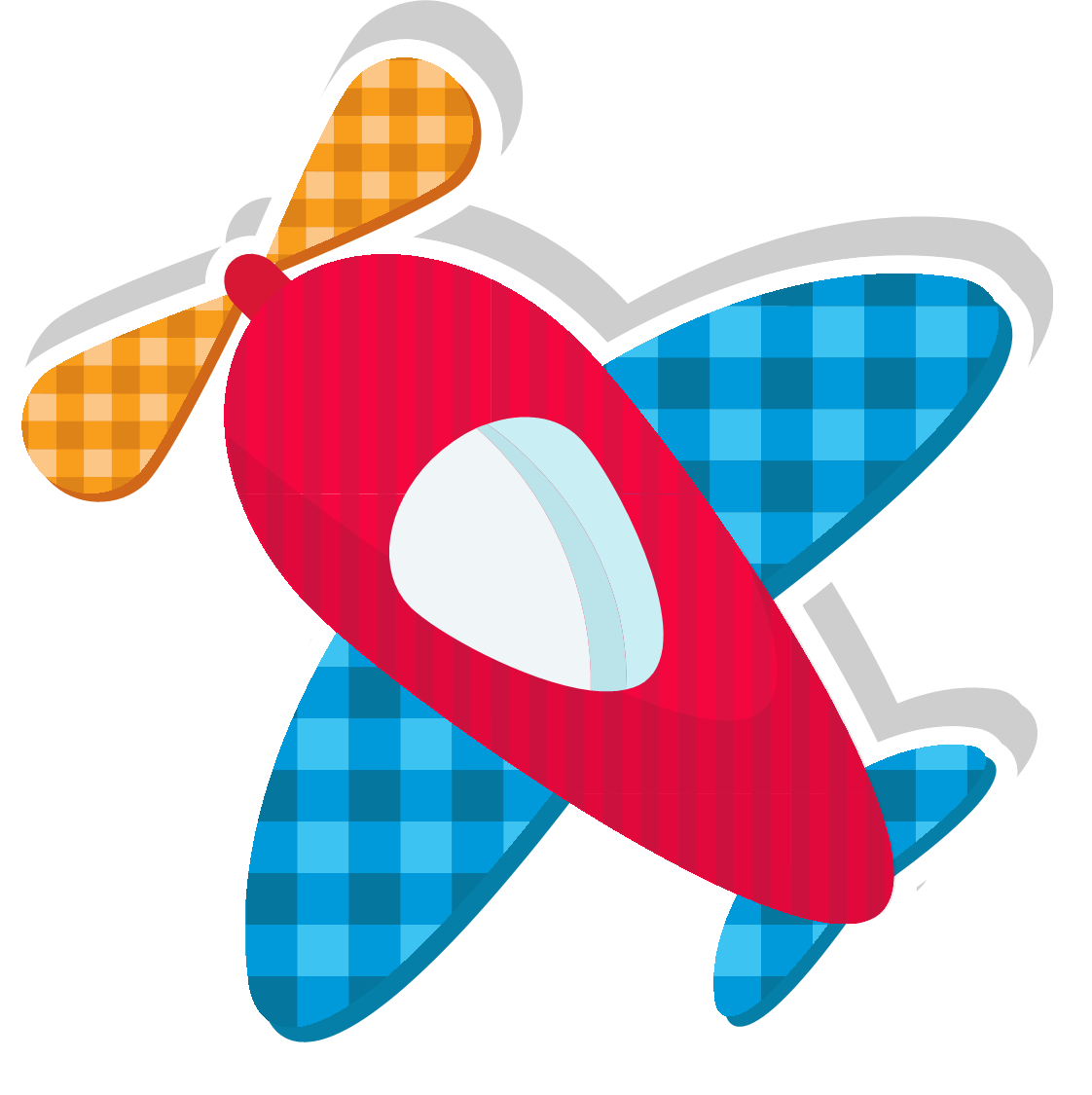 Sưu tầm máy bay
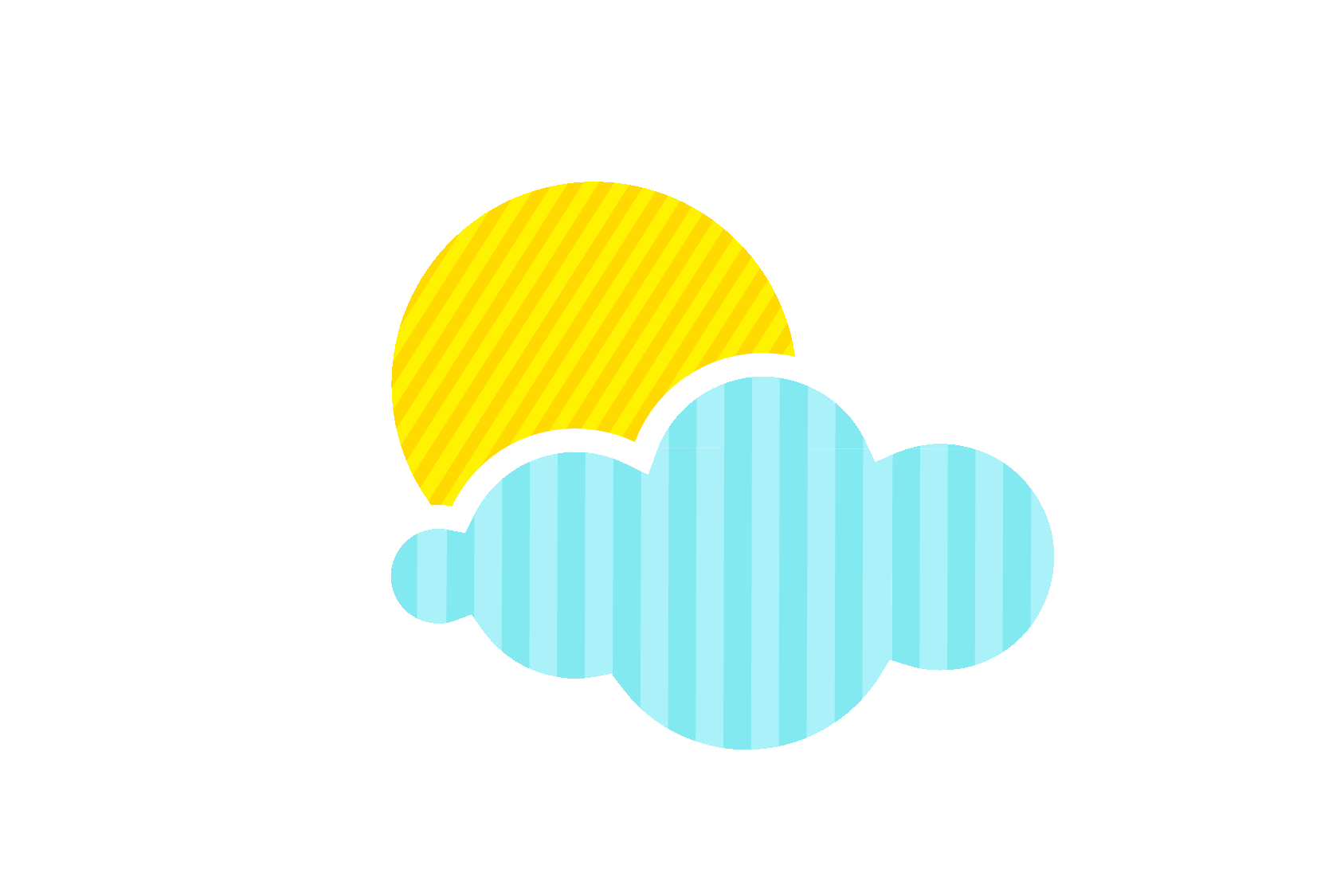 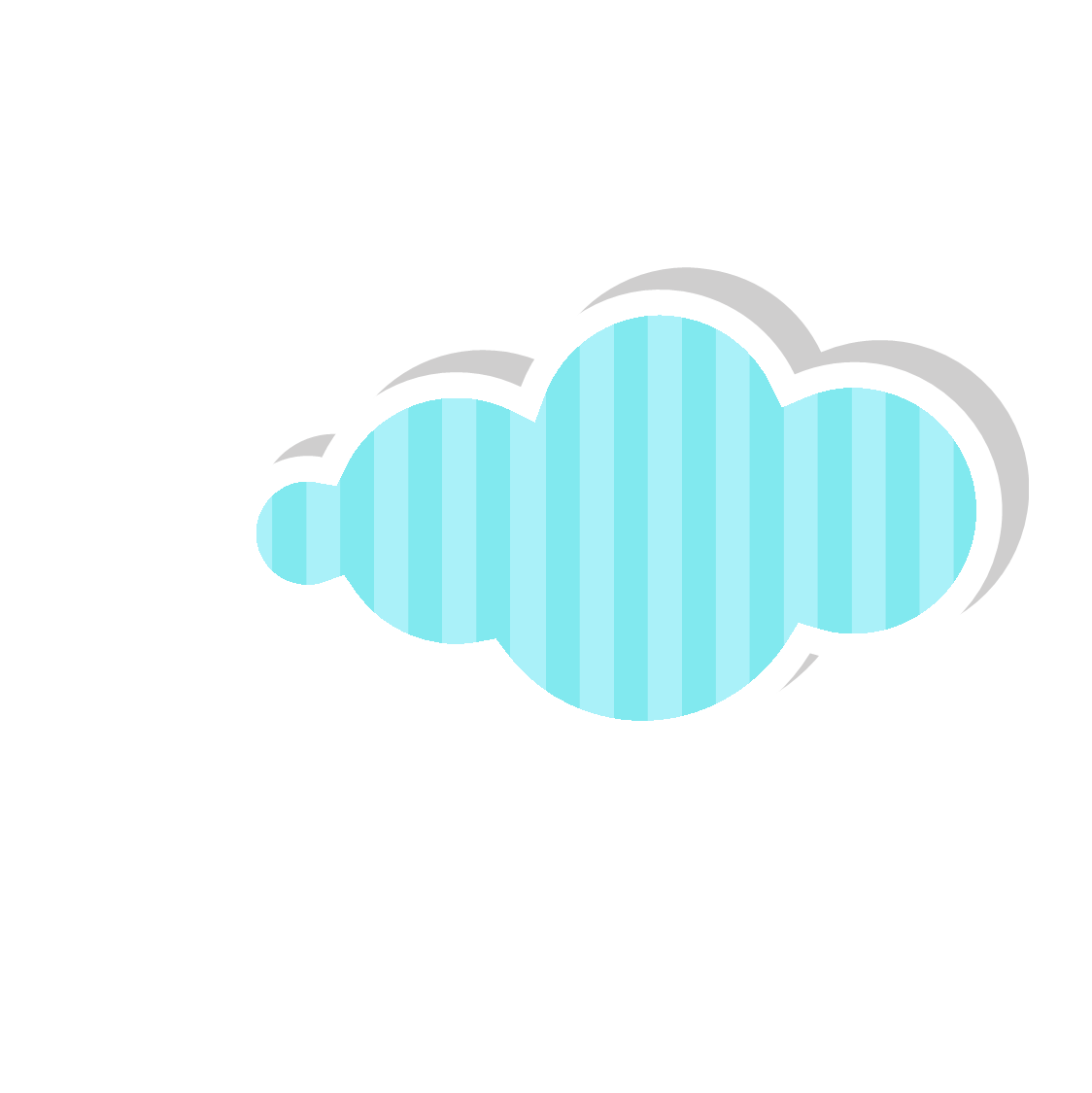 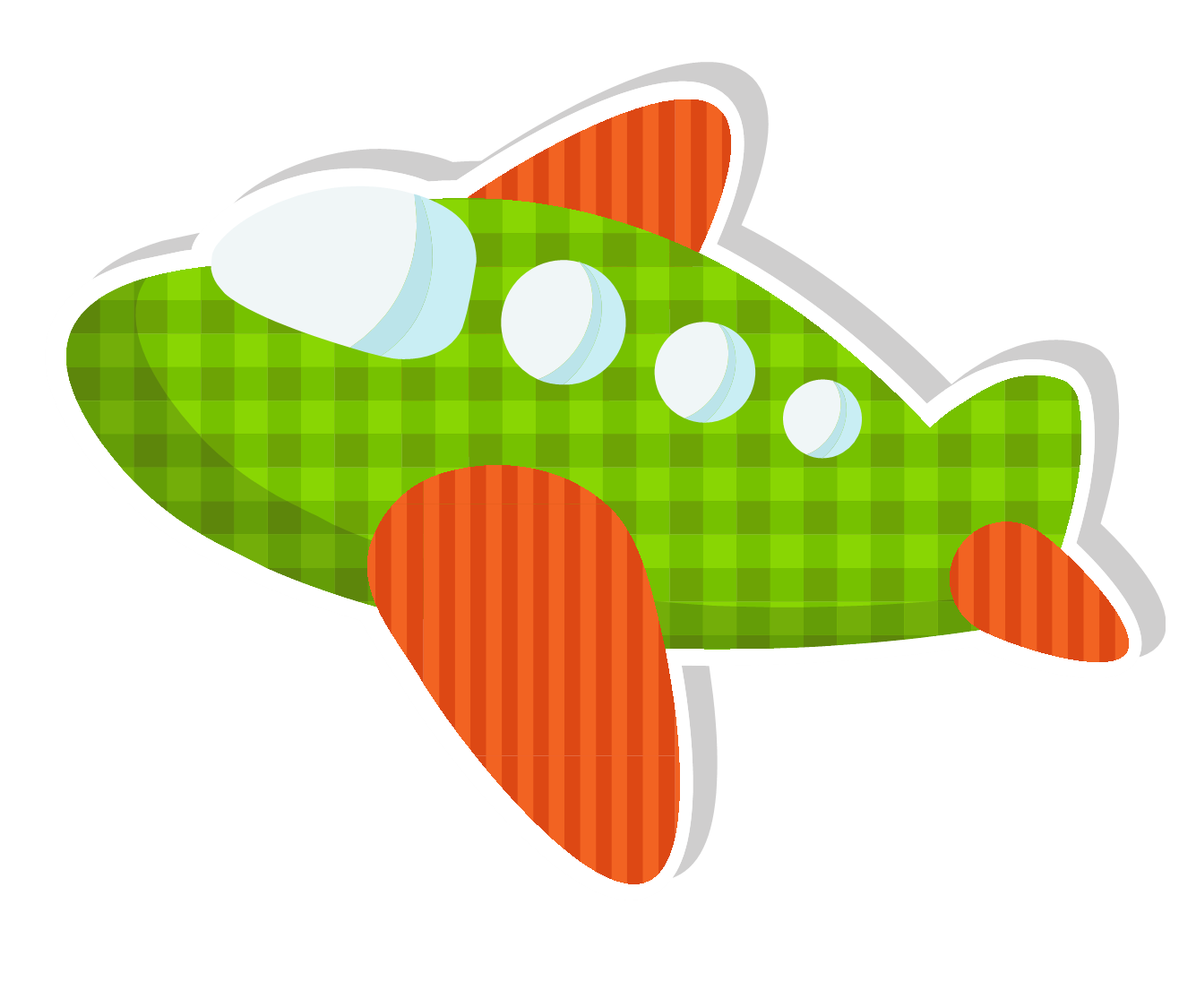 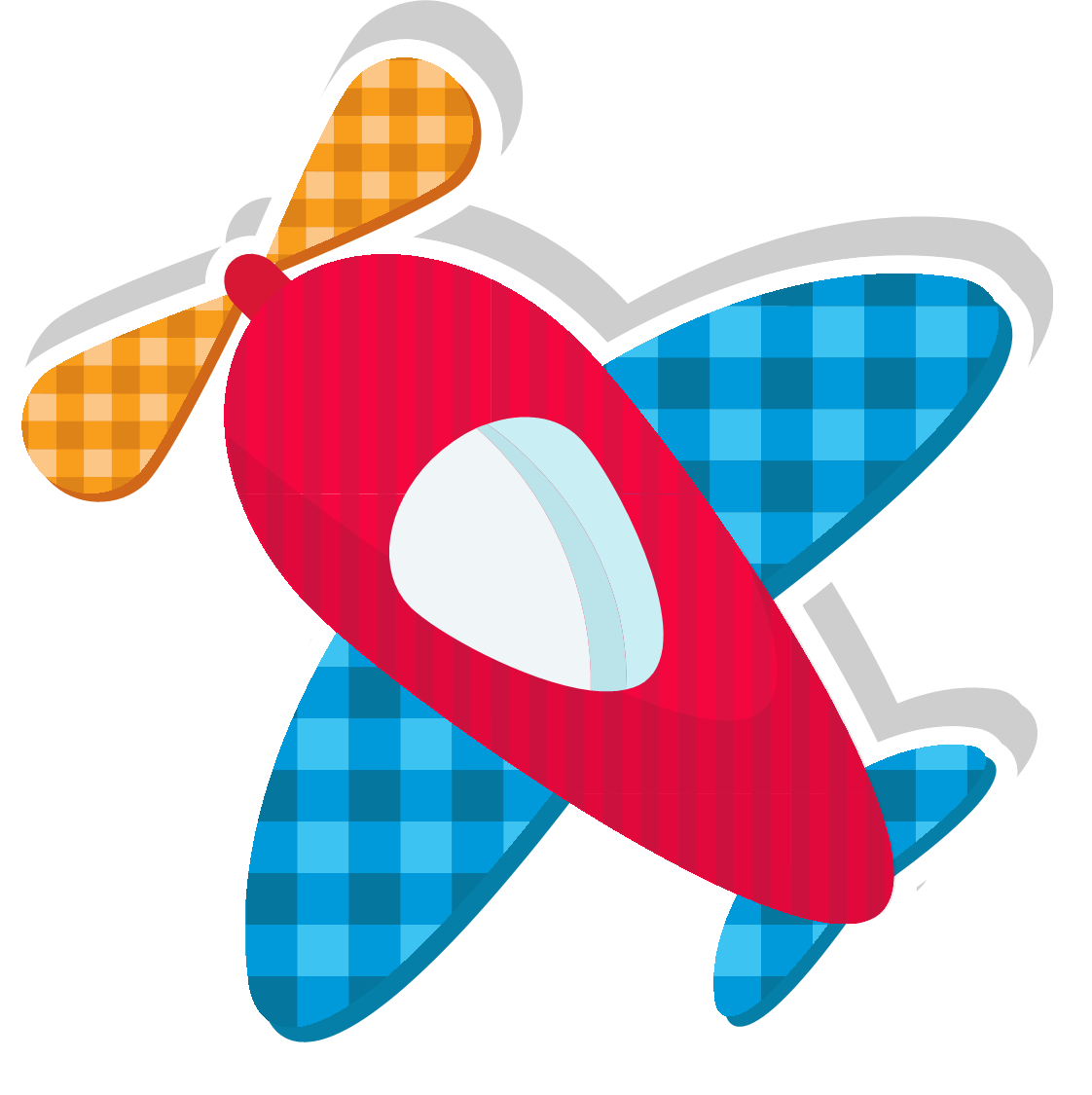 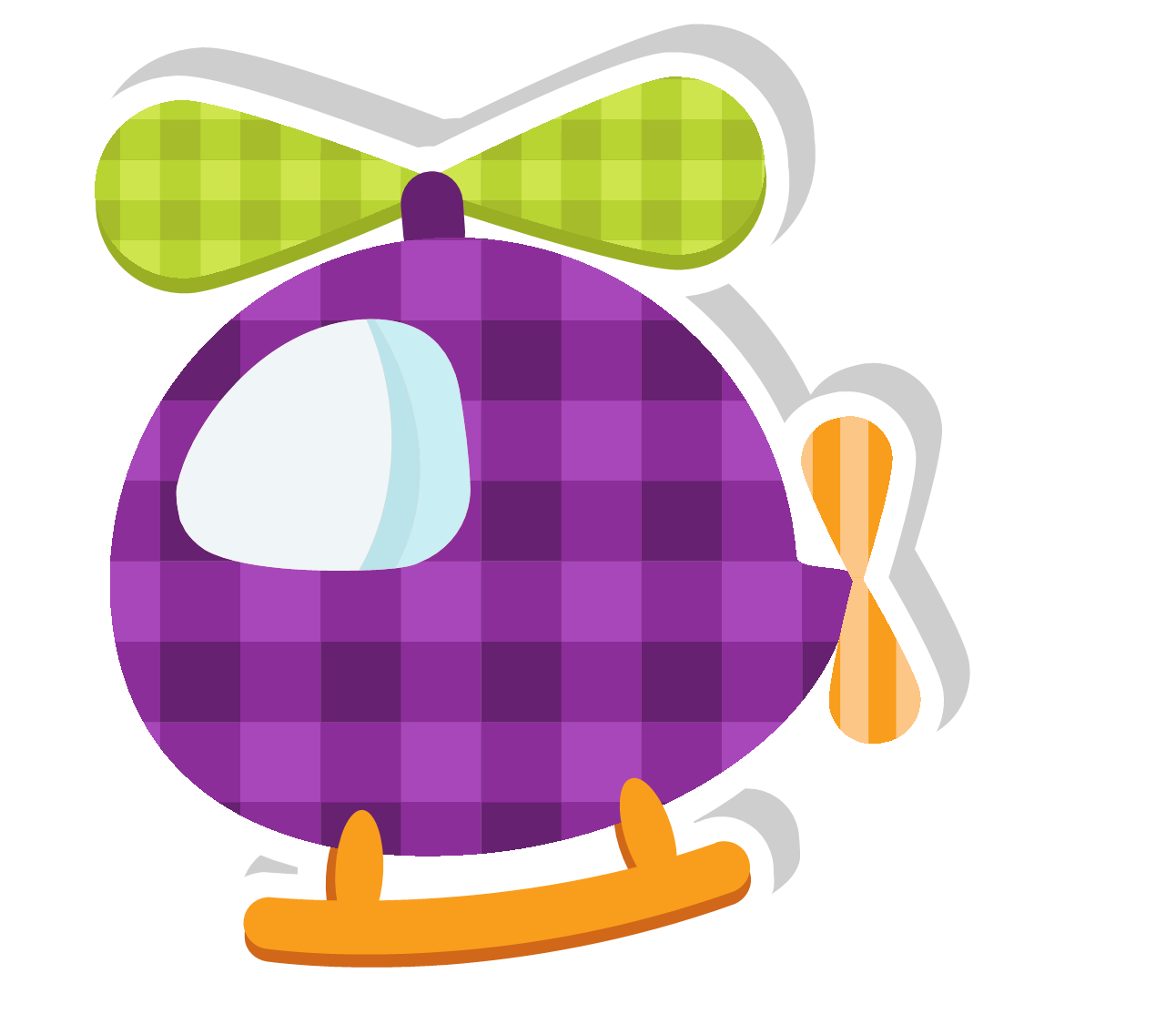 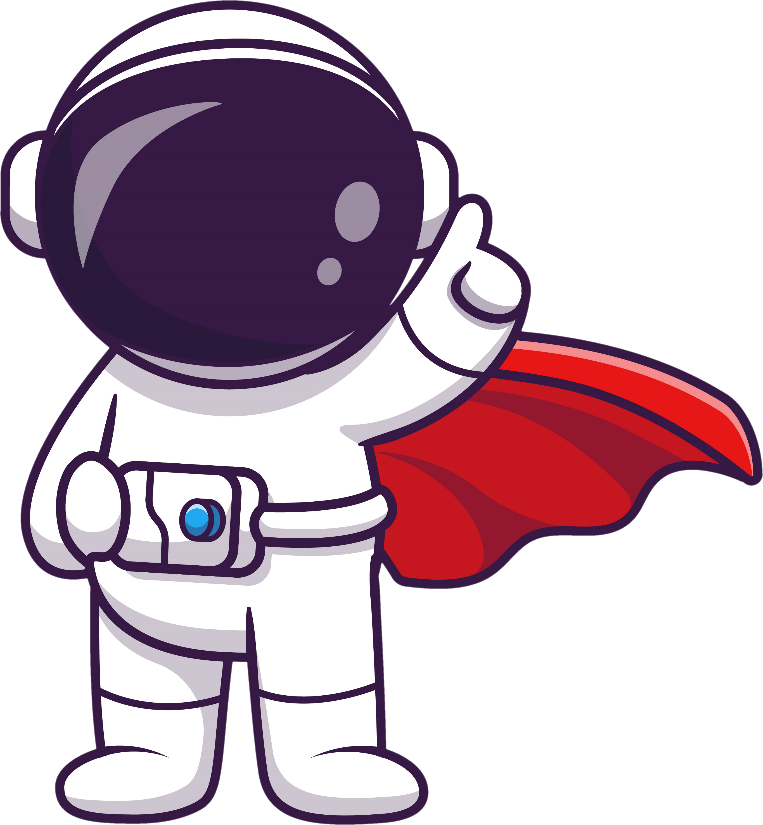 Chú phi hành gia muốn sưu tầm 3 loại máy bay trên. Các em hãy giúp chú vượt qua 3 thử thách để có thể sưu tầm được máy bay nhé!
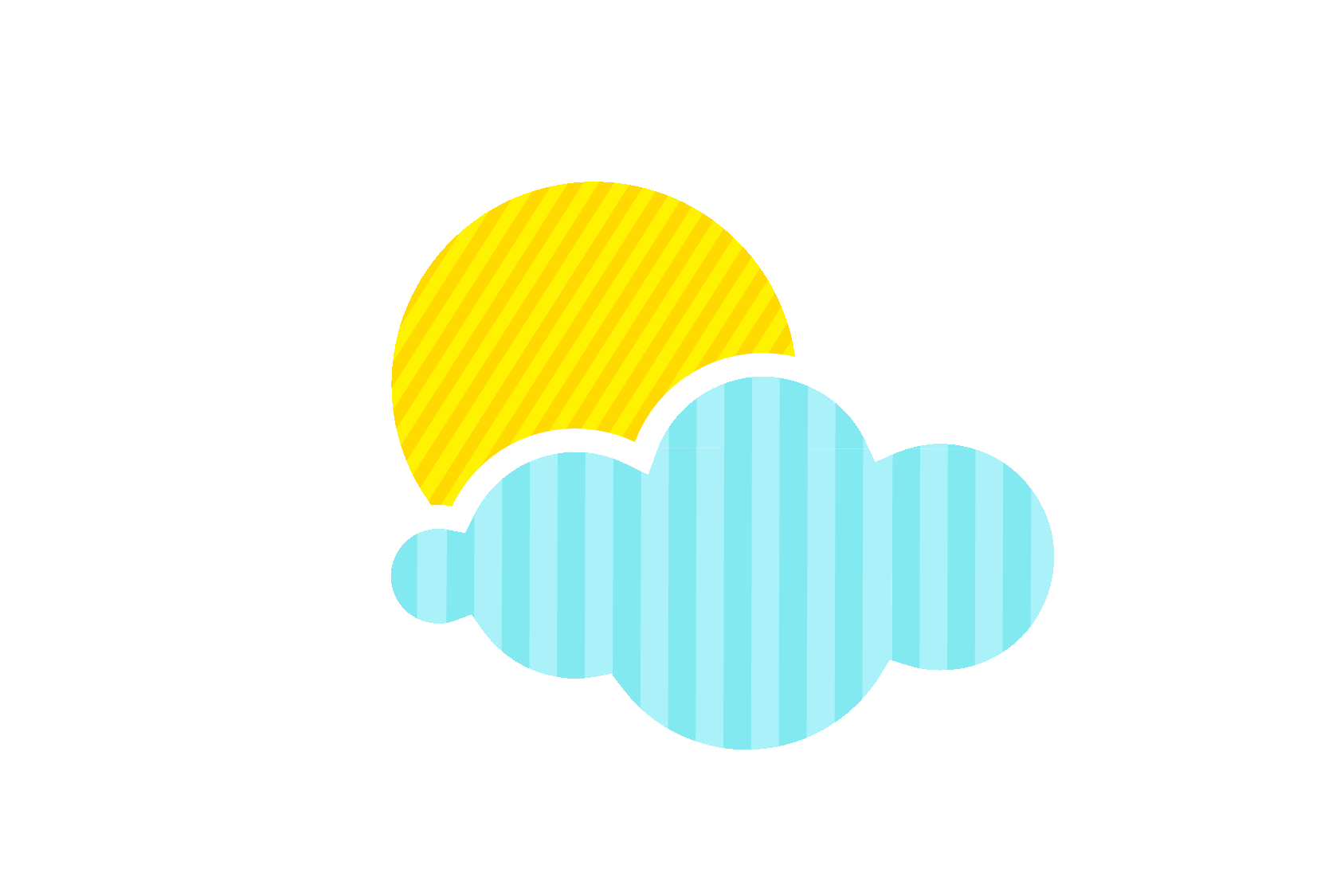 3 x 7 = ?
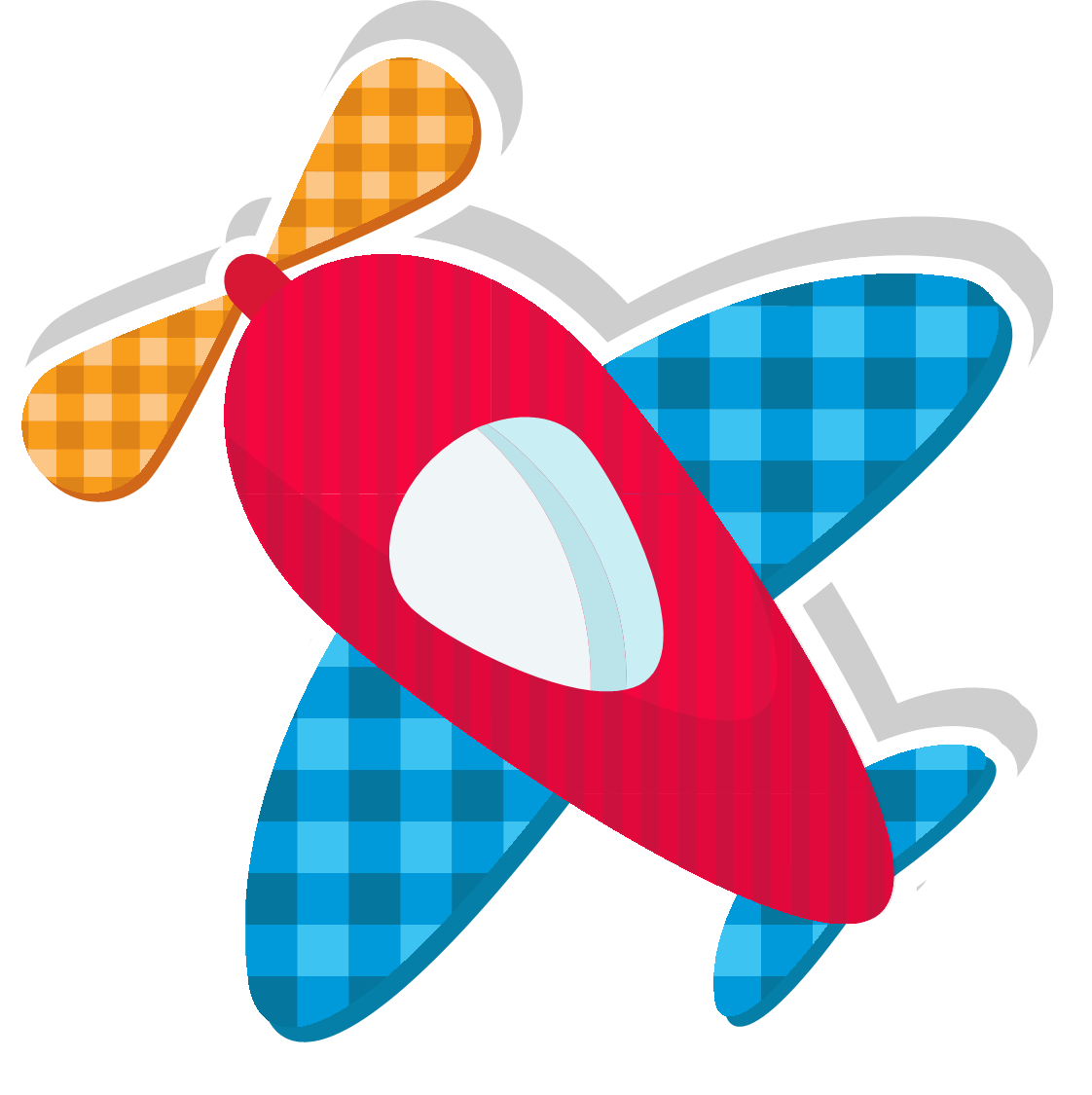 3 x 7 = 21
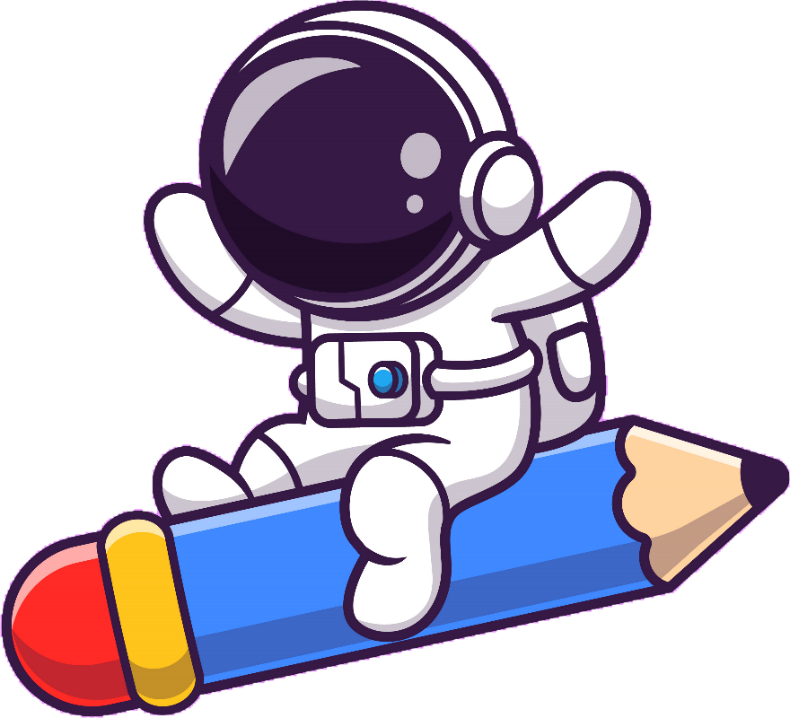 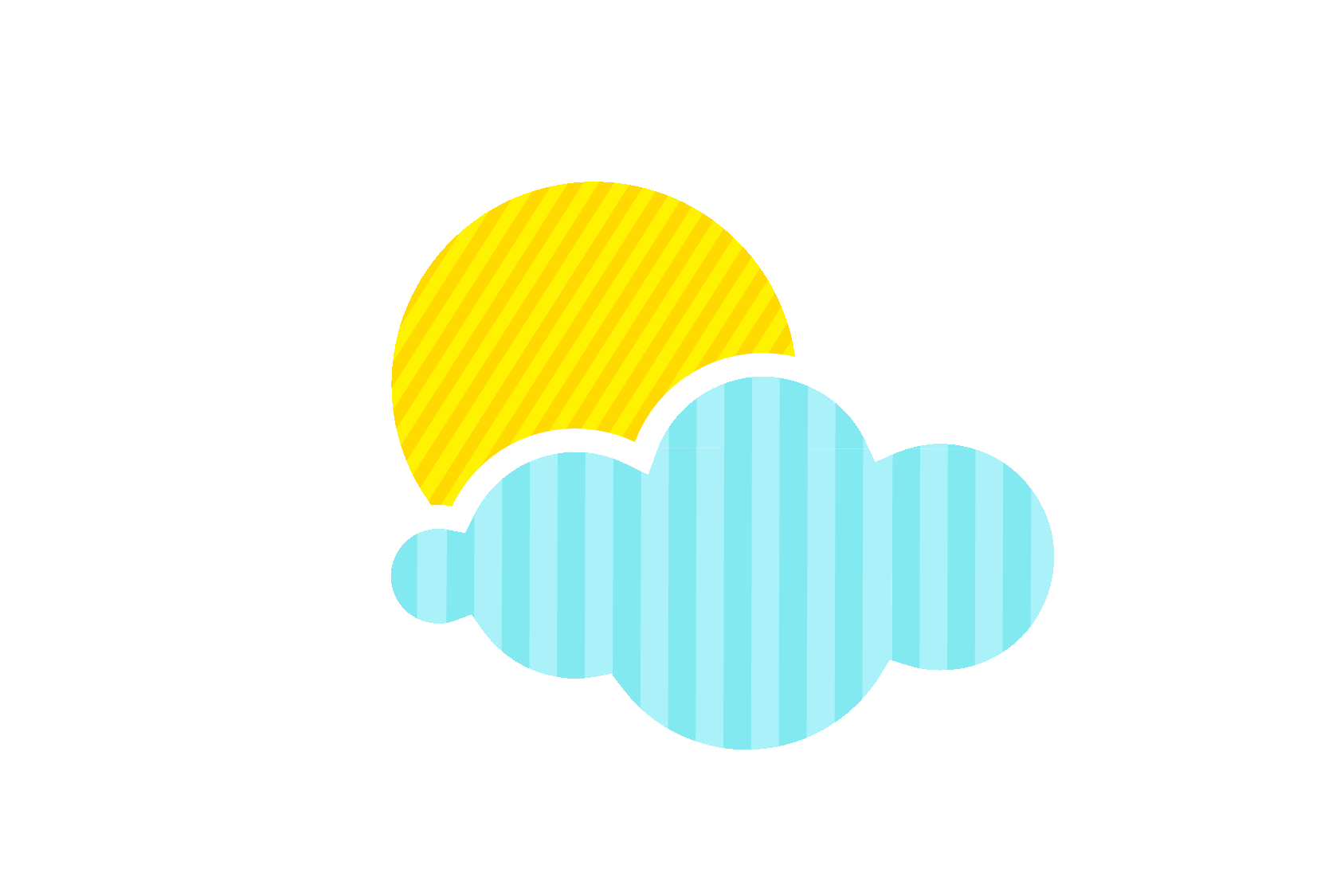 12 kg x 7 = ?
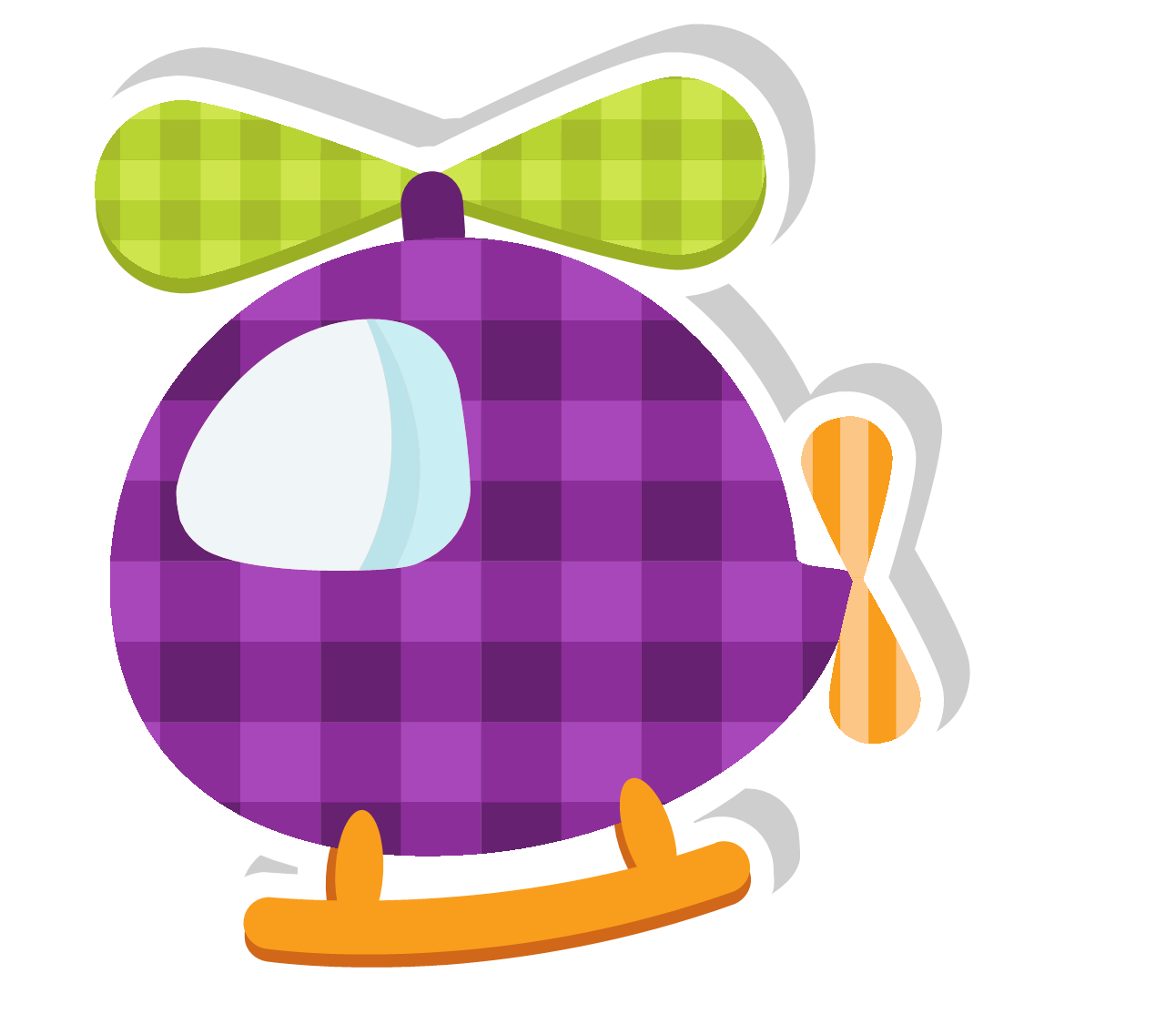 12kg x 7 = 84 kg
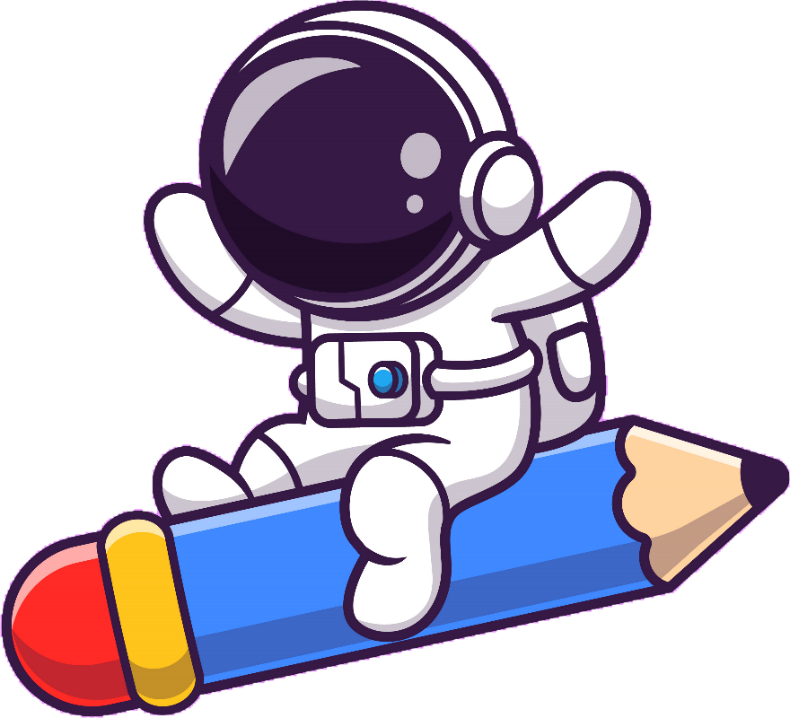 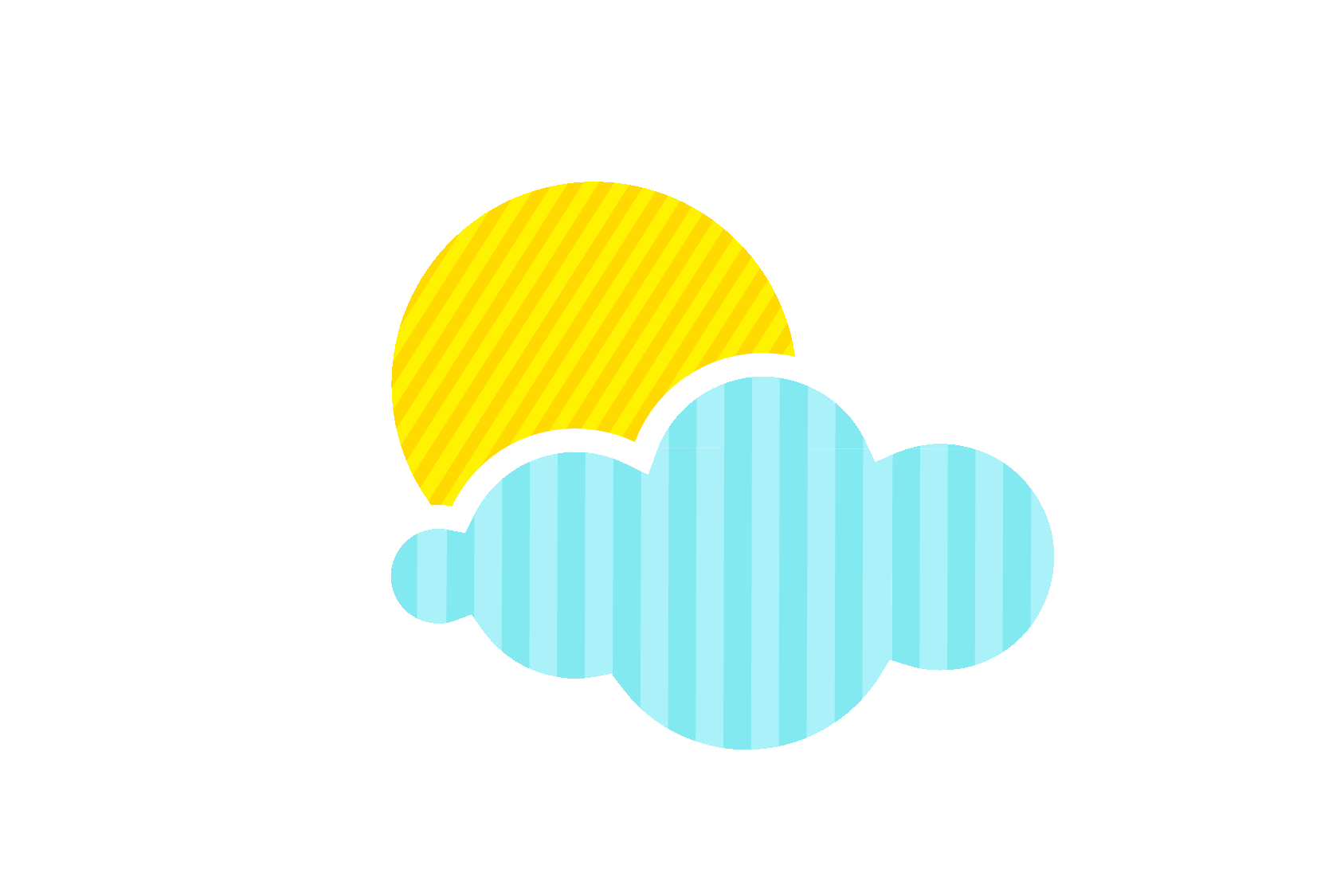 9 x 8 = ?
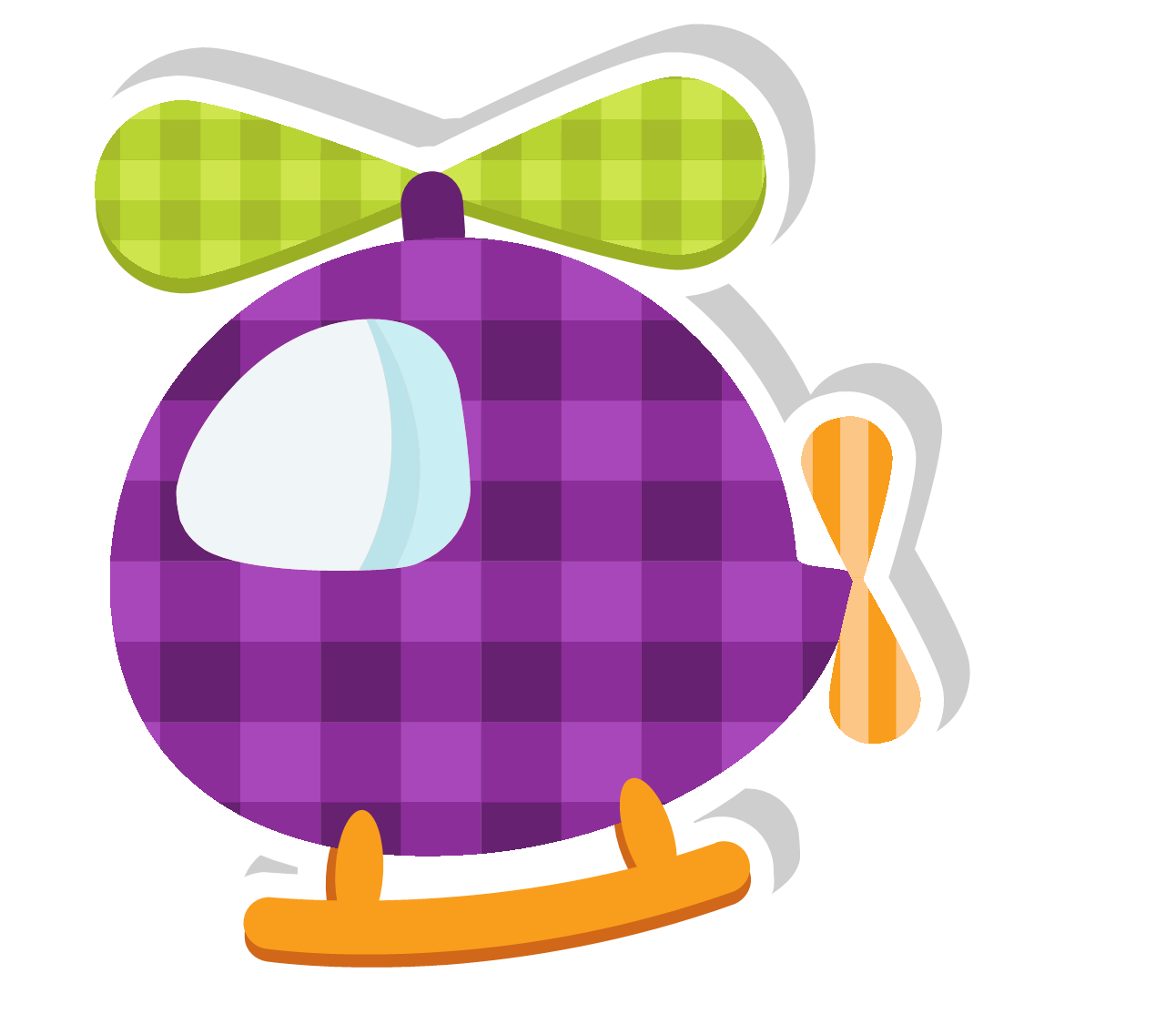 9 x 8 = 72
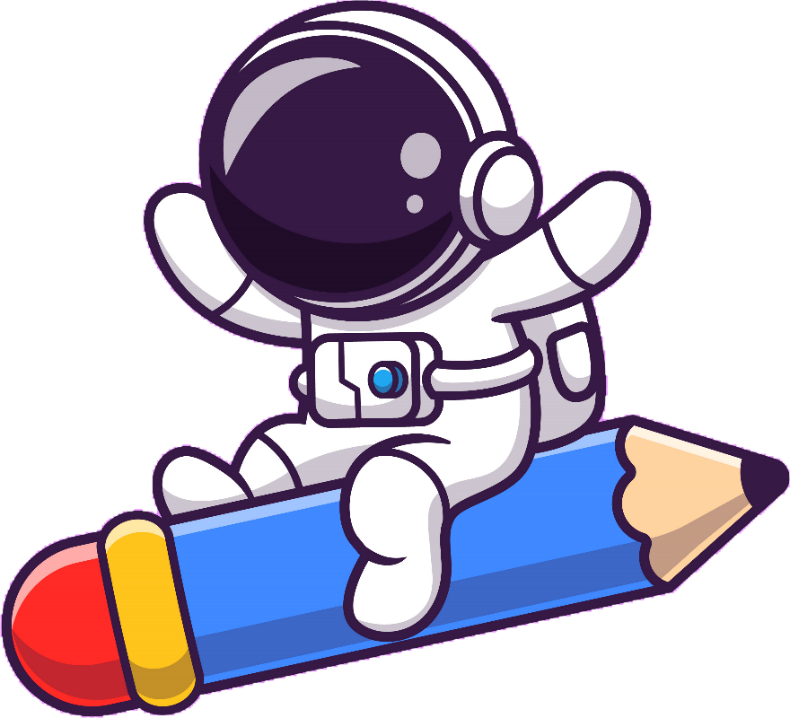 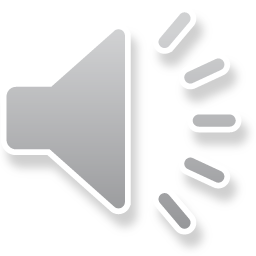 Sưu tầm máy bay
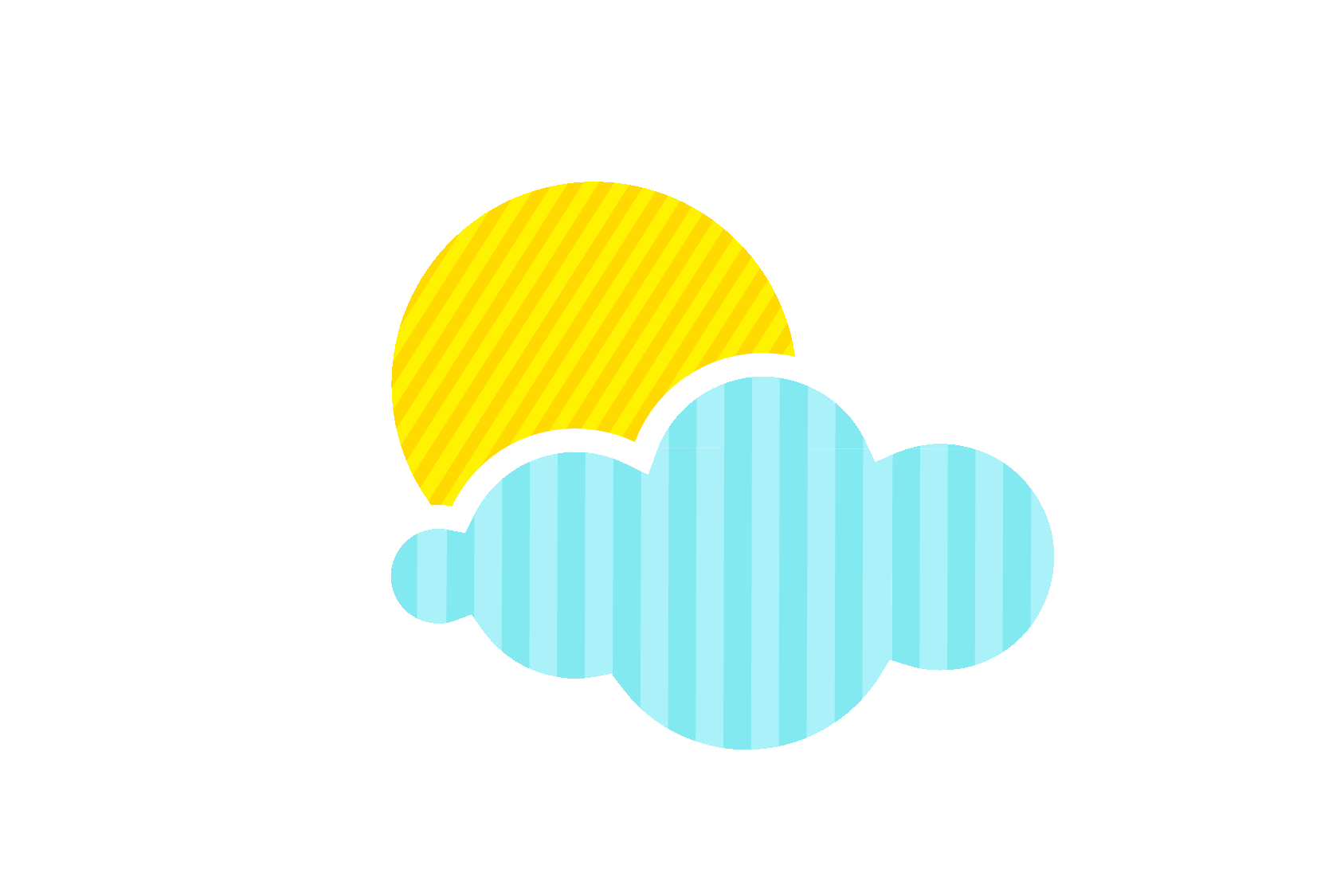 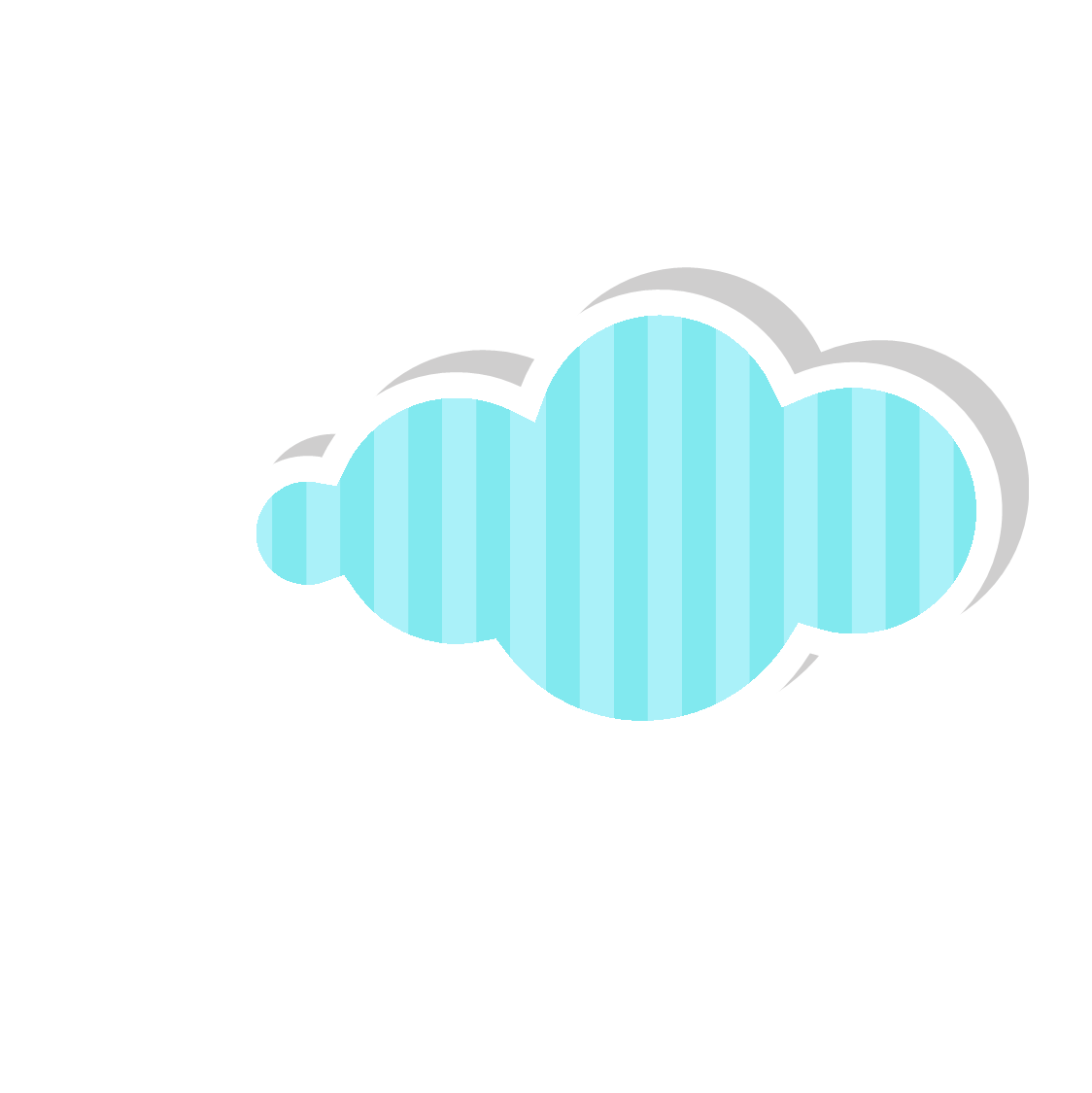 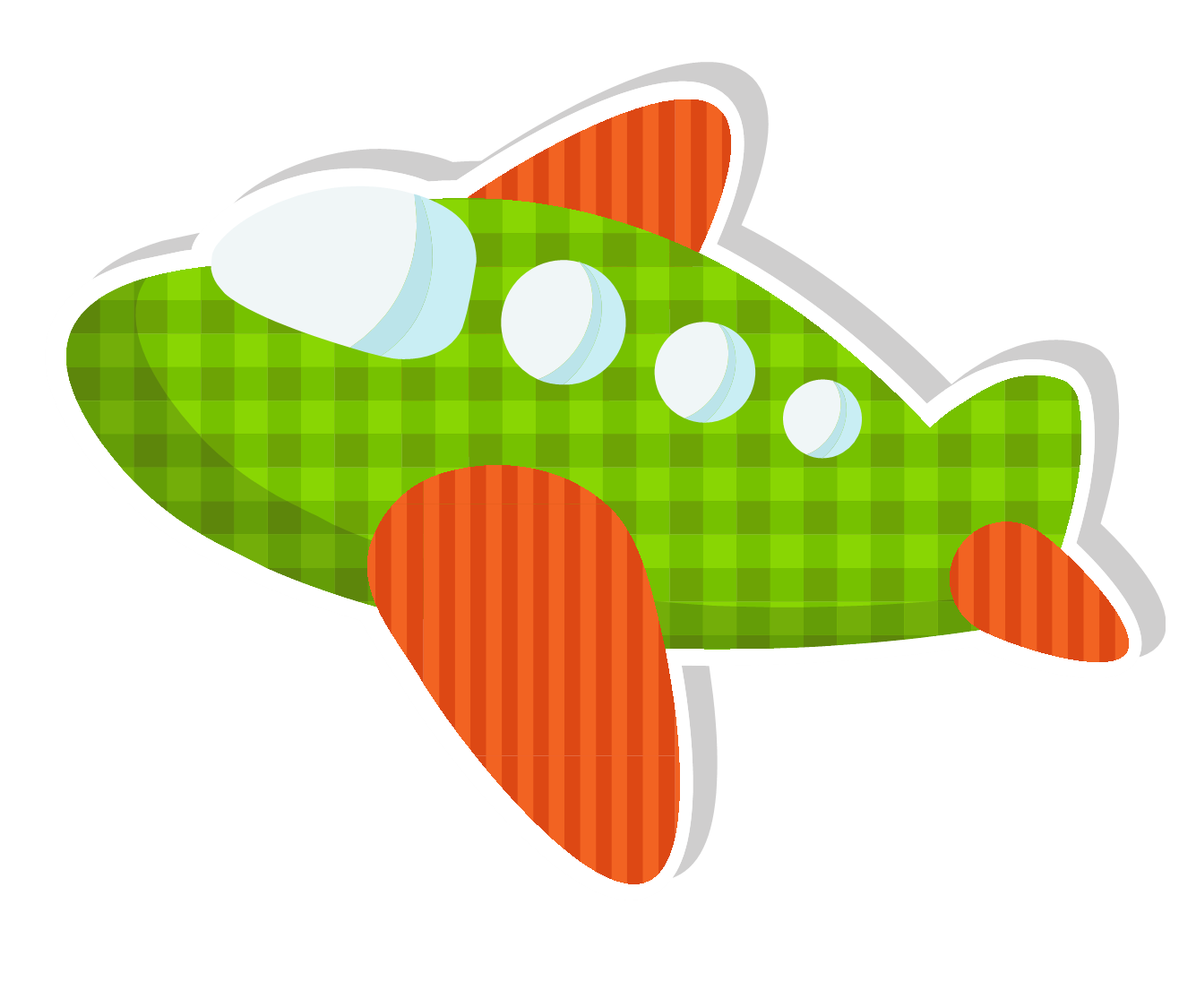 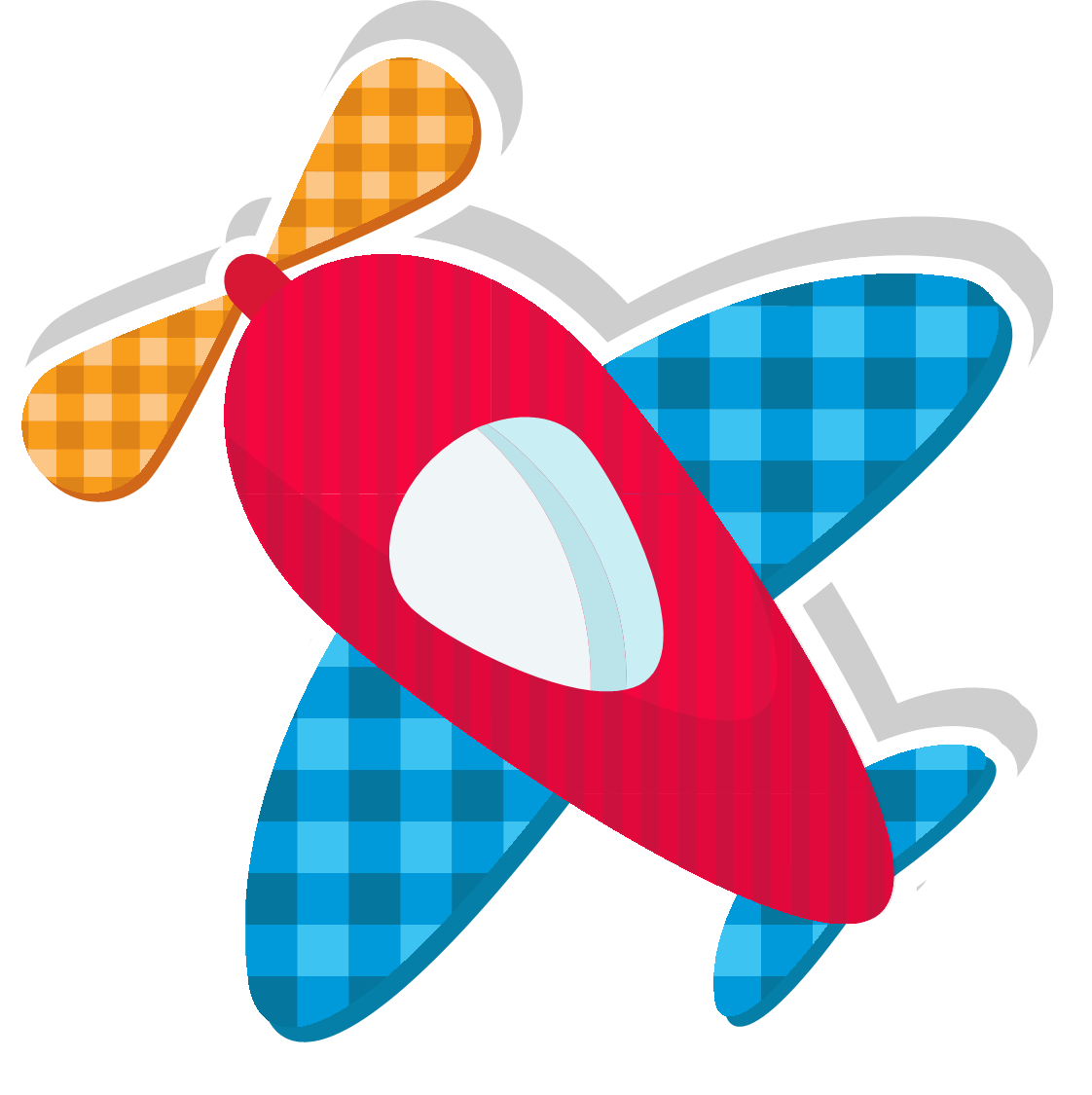 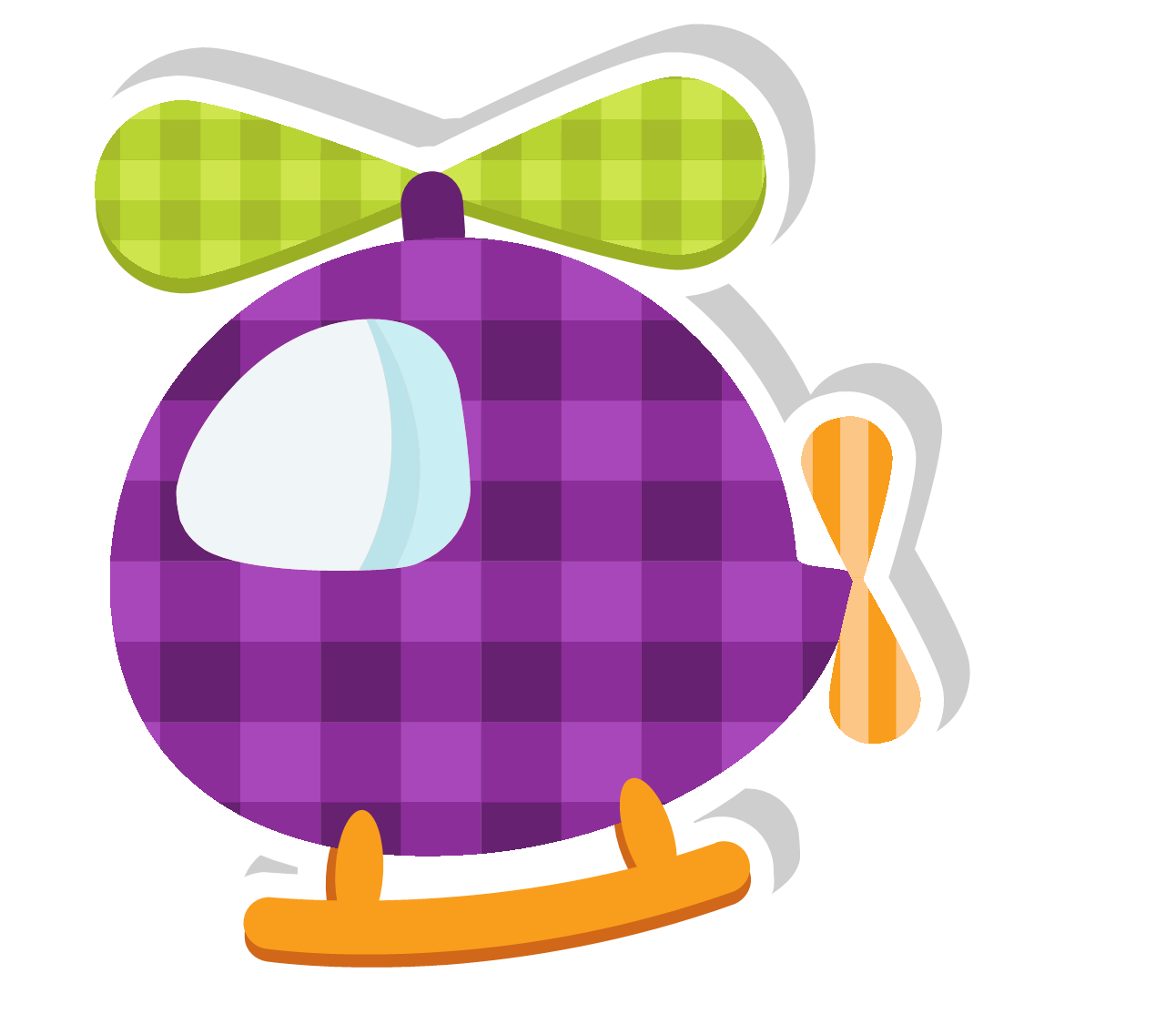 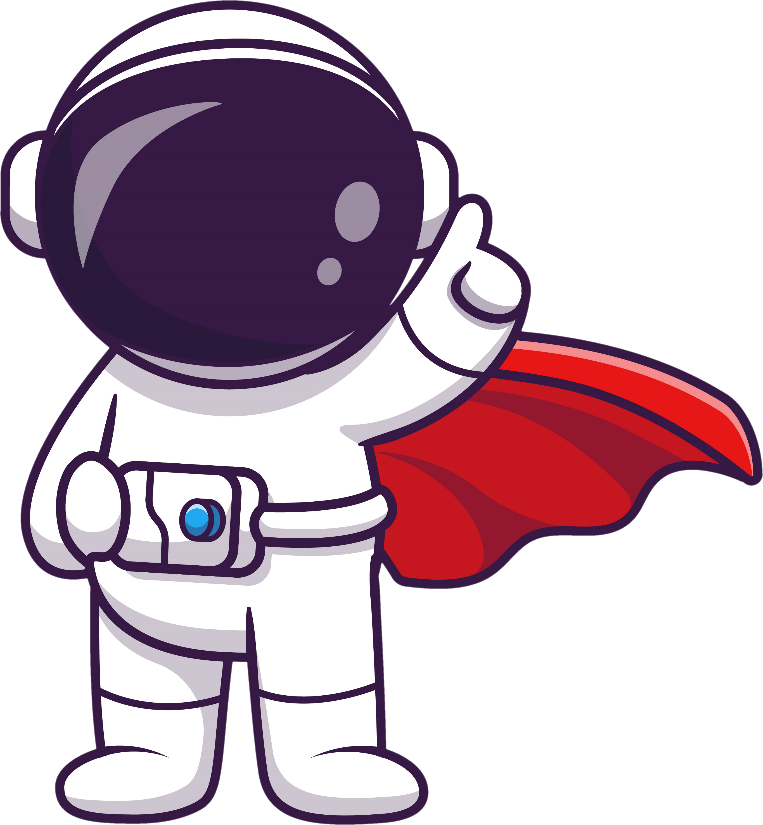 Cảm ơn các bạn nhỏ đã giúp chú nhé!
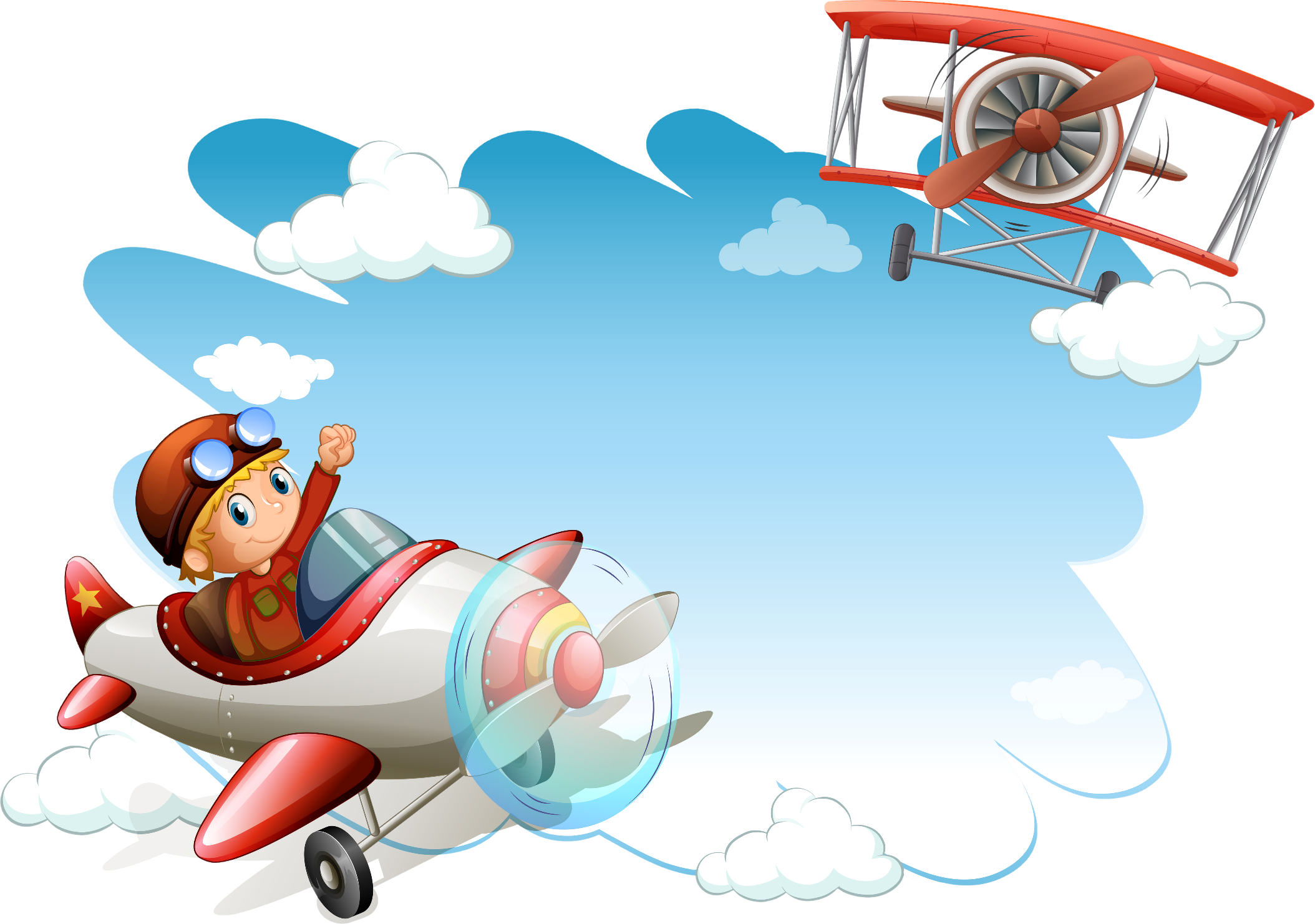 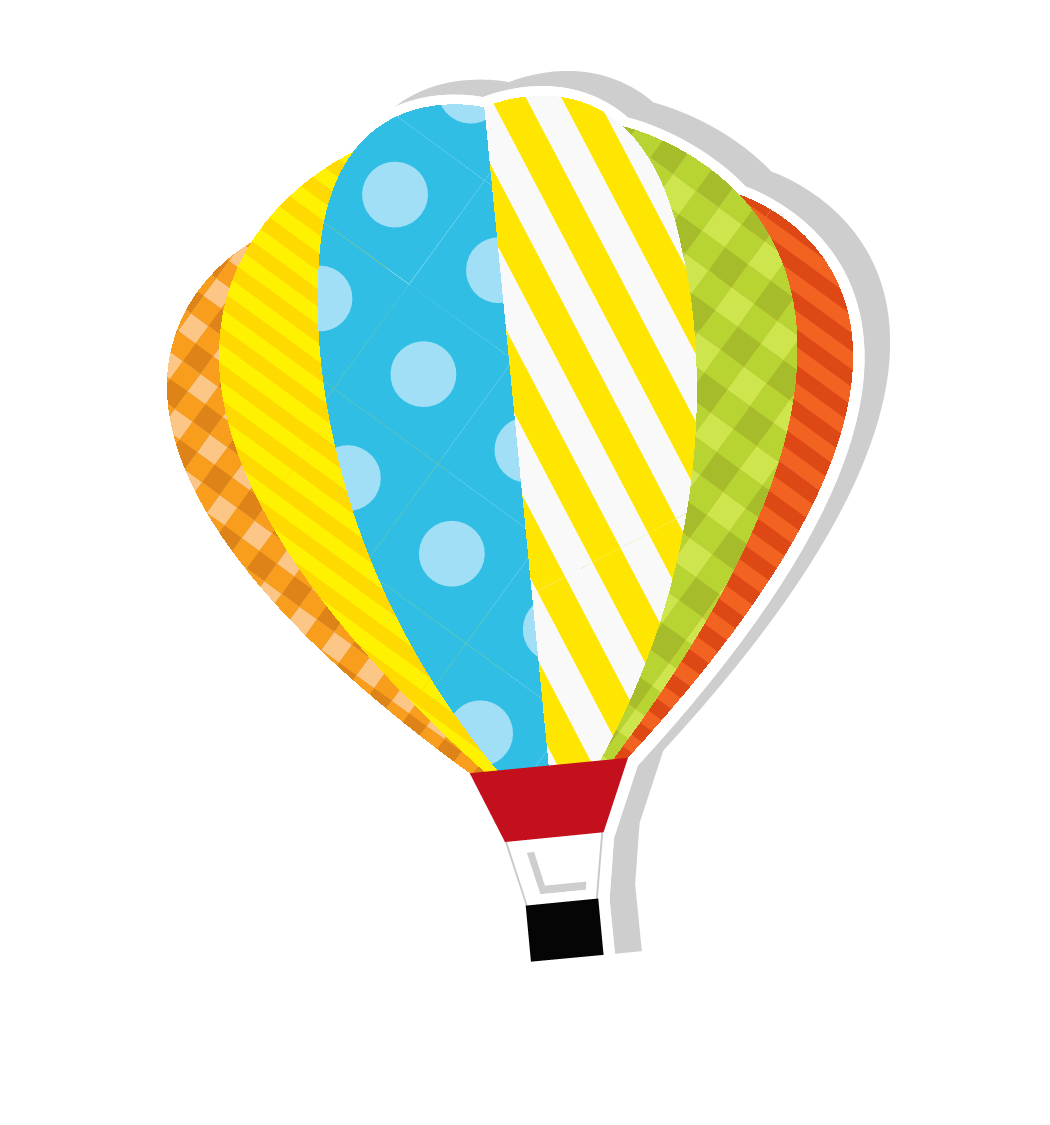 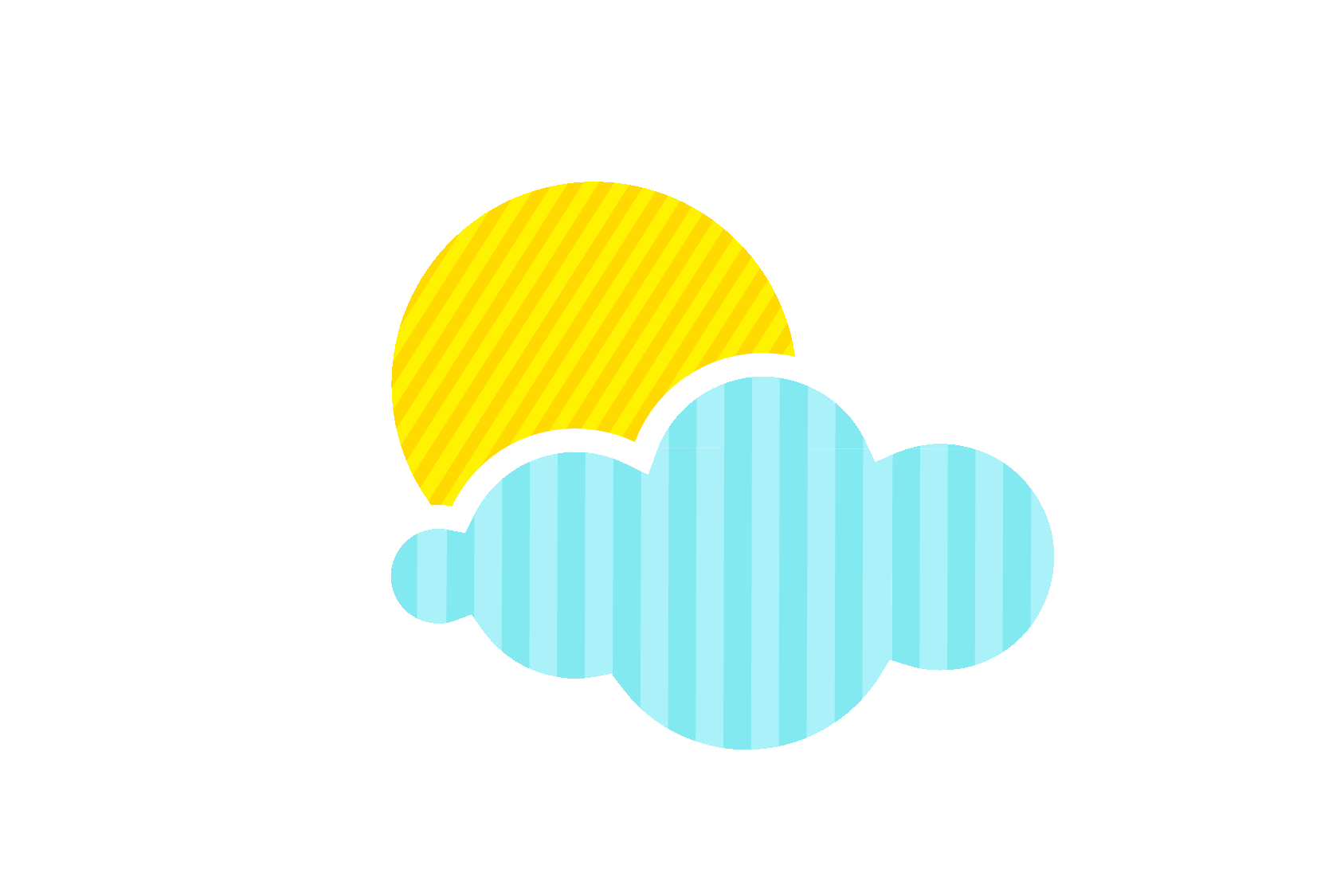 Tạm biệt và hẹn gặp lại
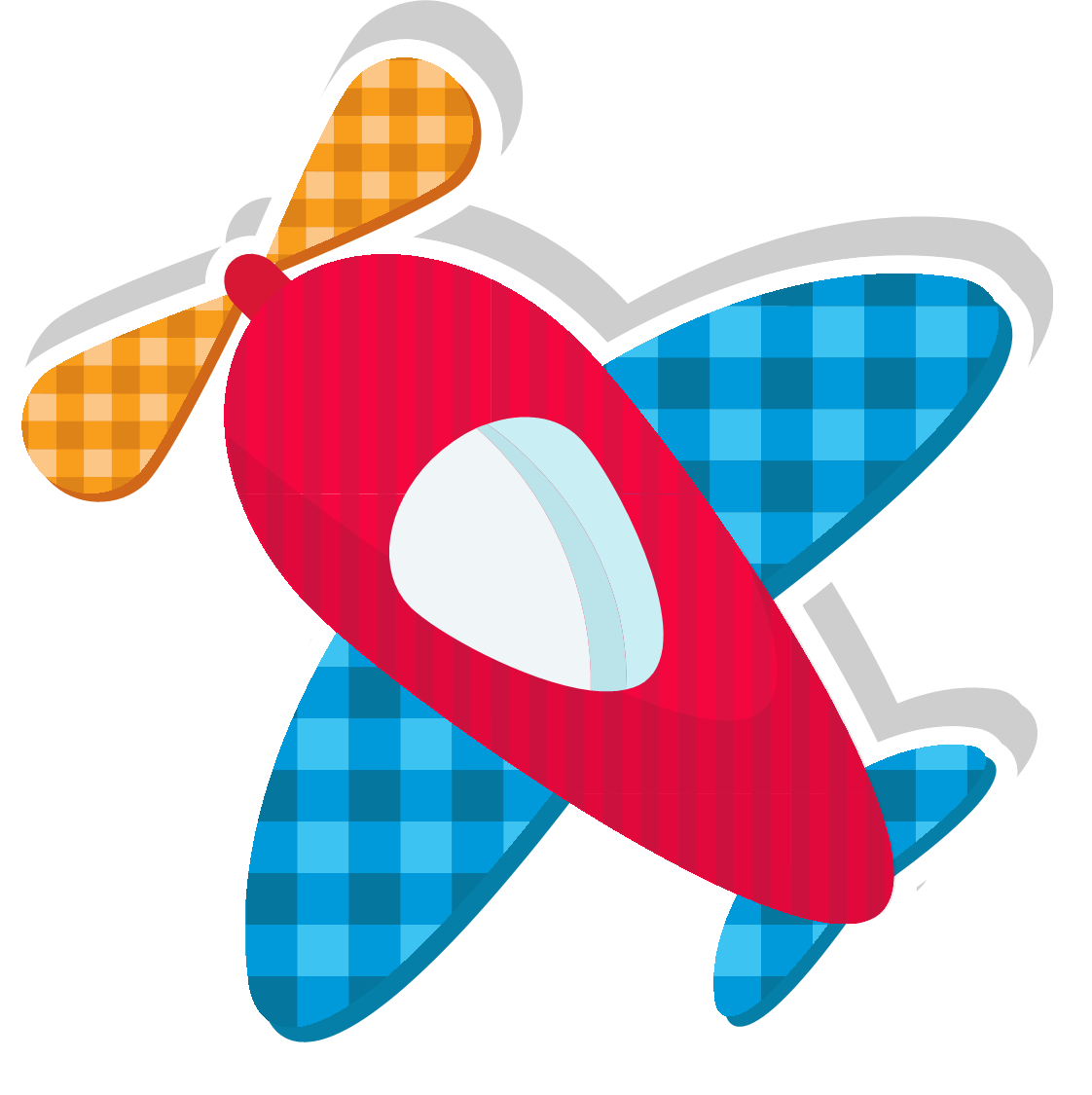